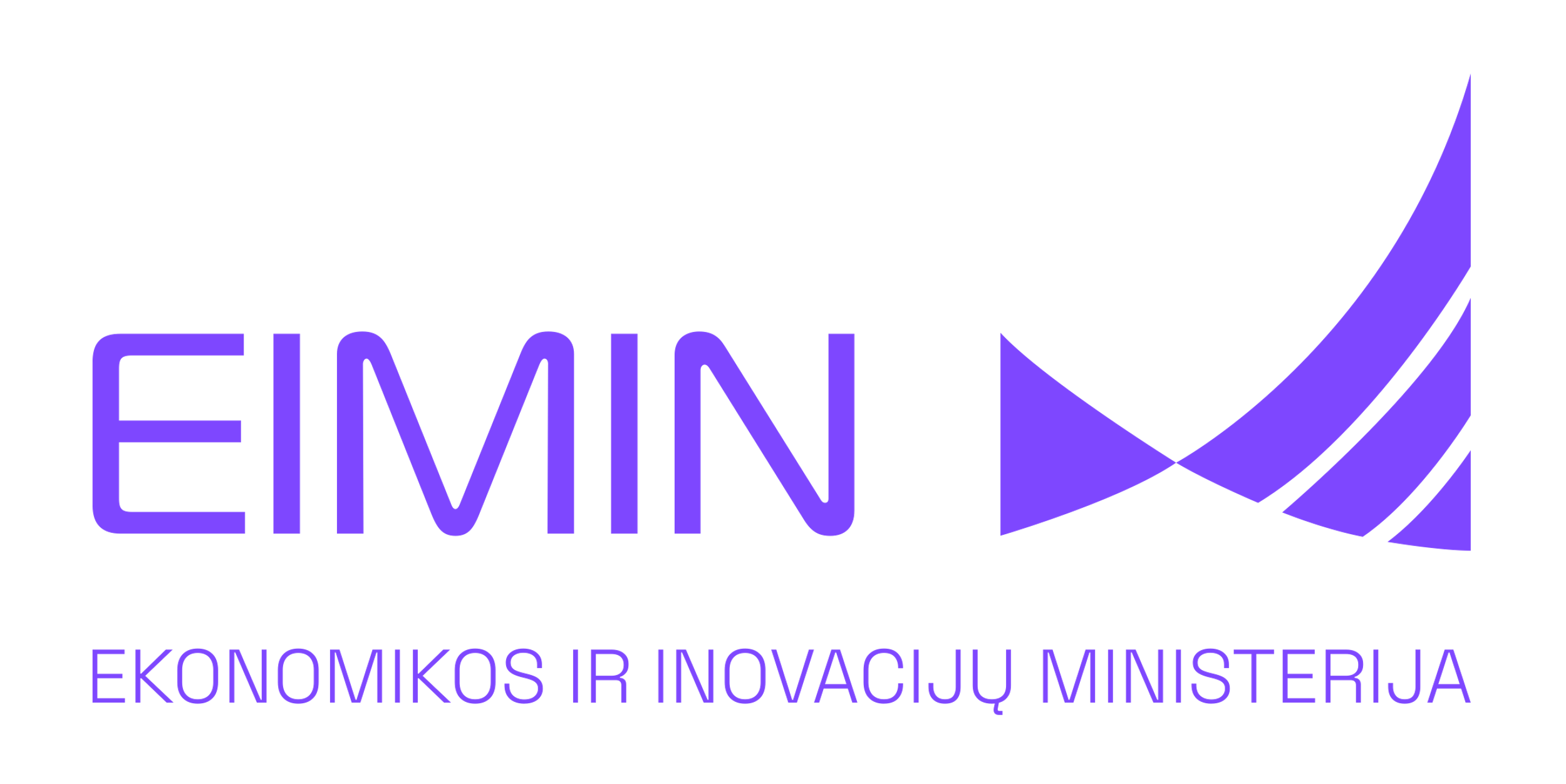 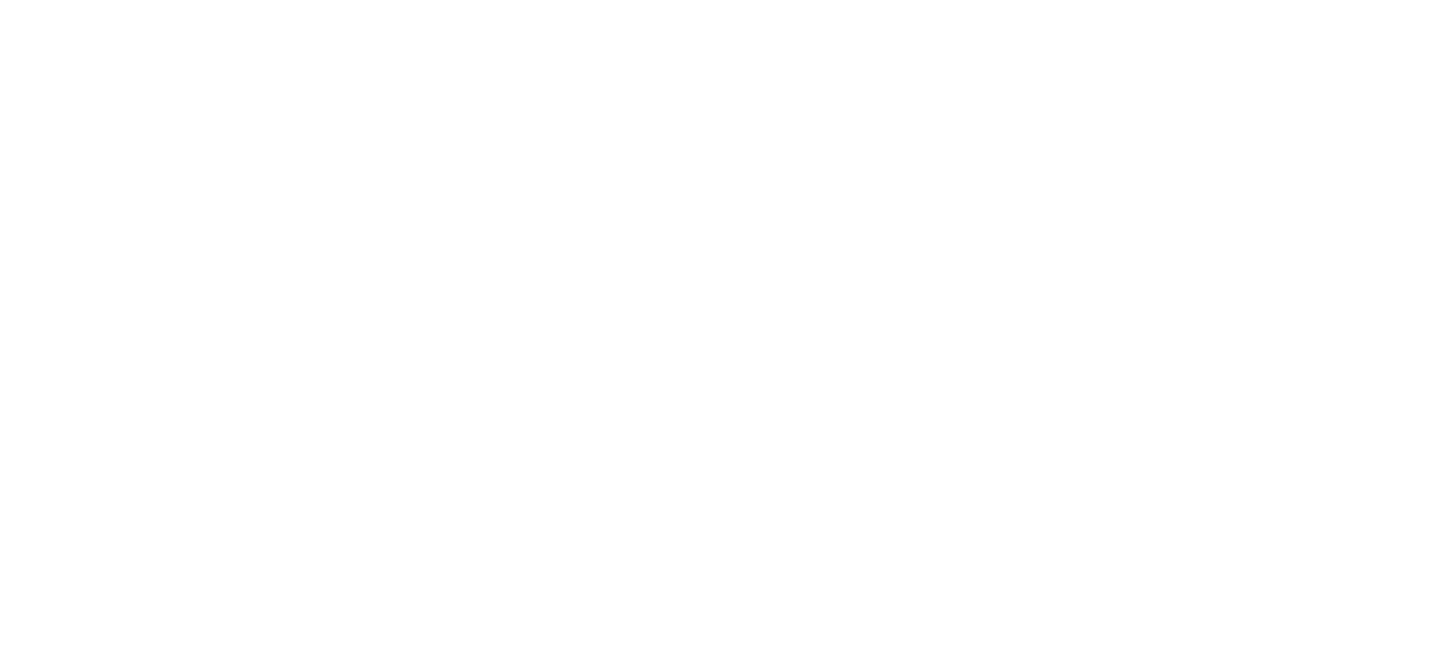 Kąnuveikėme?
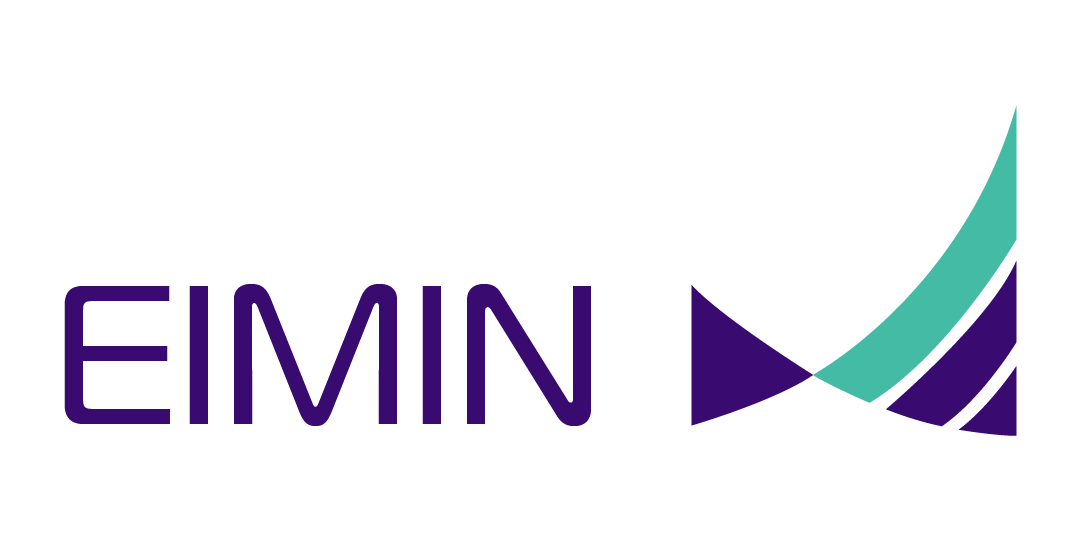 Investavome į Lietuvos ekonomiką
2.
1.
1 mlrd. vertės paskolų priemonė didiesiems projektams
Vos tik paskelbus kvietimą, gauta paraiškų už gerokai daugiau kaip 1 mlrd. eurų.
1 mlrd. Lietuvos ekonomikaiBeveik 3000 įmonių ir įstaigų siekė pasinaudoti priemonėmis už 1 mlrd. eurų.
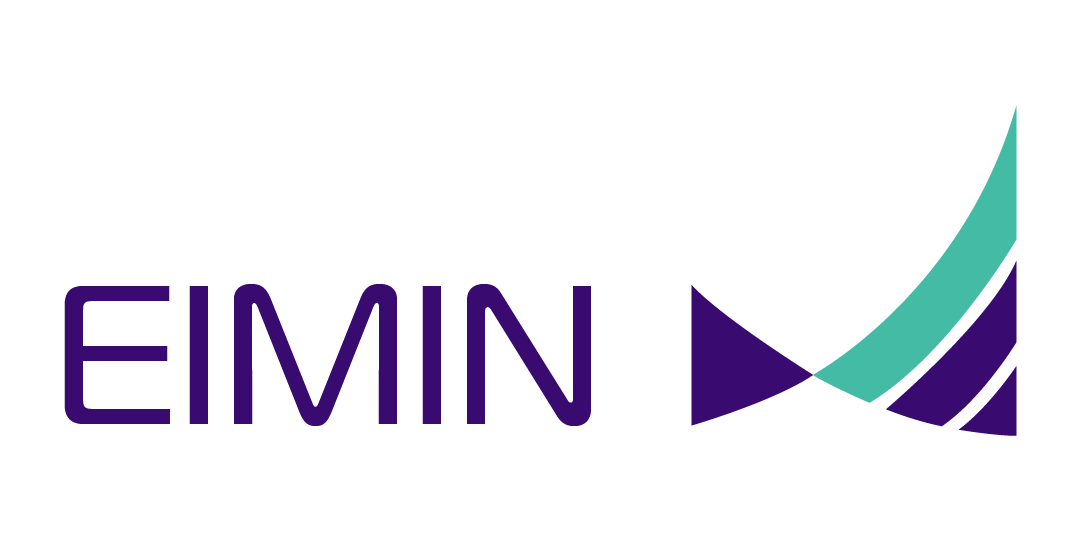 Auginome Lietuvą
Užsienio investicijos
181 investuotojas sukurs daugiau kaip 15 700 darbo vietų. Investicija sieks 800 mln. Eur.
2.
1.
4.
5.
3.
6.
Profesionalai
 
Dirbti į Lietuvą atvyko daugiau kaip 1000 talentų.
Startuoliai
 Startuolių vertė per penkerius metus išaugo nuo 1,9 mlrd. Eur 
iki 13,7 mlrd. Eur.
Stambūs projektai
Lietuvoje jau kyla 16 gamyklų, kuriose dirbs 
4 tūkst. žmonių. Investicijos siekia 1,4 mlrd. Eur.
Akceleratoriai
„Plug and Play“ padės užaugti 60 startuolių.
 
EIMIN inicijuotų programų vertė – beveik 64 mln. Eur.
Geresnė infrastruktūra
Pramoninėms teritorijoms vystyti skirta 16 mln. Eur.
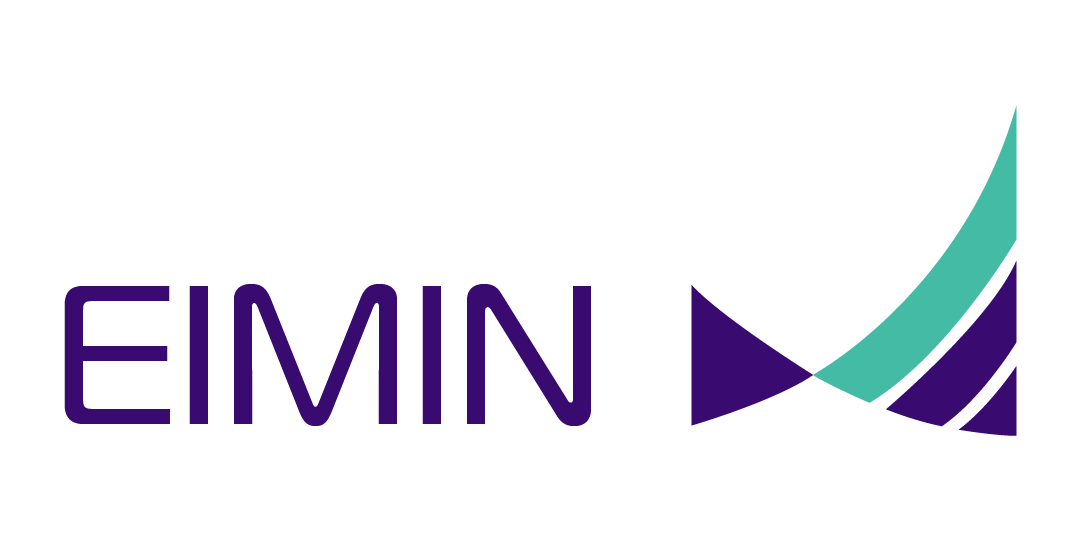 Skatinome eksportą
1.
2.
Eksportas Lietuvos metinis eksporto augimas per ketverius metus padidėjo 4 kartus, o Lietuviškos kilmės eksportas – 6 kartus.
Platesnis atašė tinklas Jau dirba 21 žmogaus komanda.
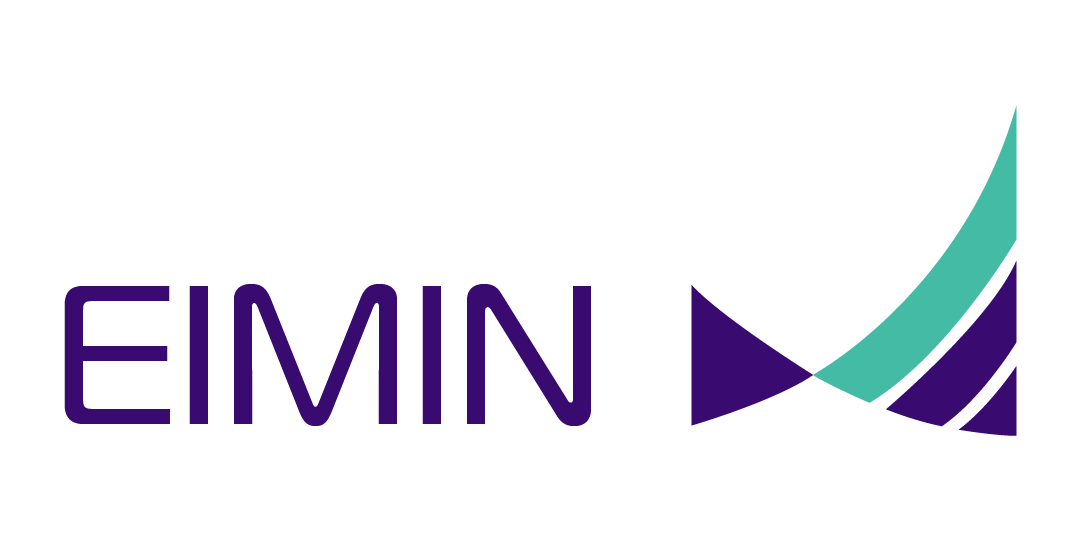 Stiprinome gynybos pramonę
Būtini teisiniai žingsniai
Patvirtinome gynybos gaires, įteisinome gynybos pramoninį bendradarbiavimą, kariuomenė su Inovacijų agentūra pasirašė bendradarbiavimo susitarimą.
5.
2.
1.
3.
4.
6.
MILInvest 
13,5 mln. Eur įmonėms gynybos ir saugumo srityje.
NATO inovacijos
1 mlrd. Eur vertės fondas technologijoms stiprinti NATO pasirinktose srityse.
Gynybos čekiai
Įsteigėme visiškai naują įrankį – 10 įmonių investuos į 10 naujų gynybos pramonės produktų.
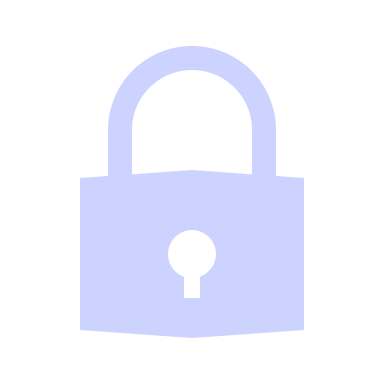 NATO gynybos inovacijų akceleratorius DIANA
Proveržio technologijų akceleravimo veikloms skatinti.
Į Lietuvą pakvietėme NATO iššūkį

Lietuvos startuoliai užėmė pirmą ir antrą vietas NATO iššūkio serijoje.
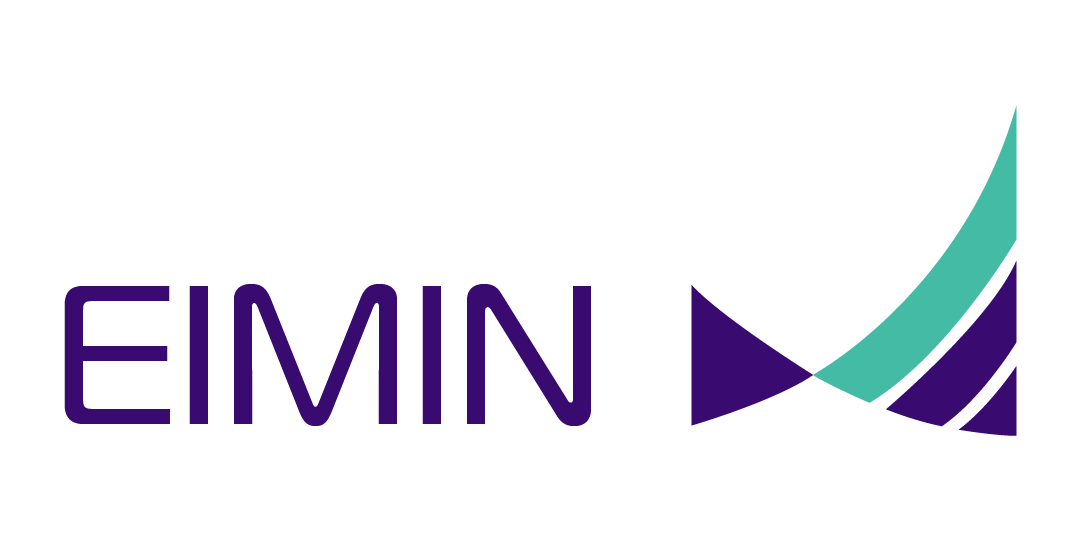 Kūrėme tvarią Lietuvą
2.
1.
3.
4.
Penktadalis elektros energijos pramonėje taps atsinaujinančia
Dėl EIMIN priemonių pramonė investuoja į atsinaujinančią energetiką.
Maisto nešvaistymas
 Leidžia kasmet sutaupyti apie 147,6 mln. Eur.
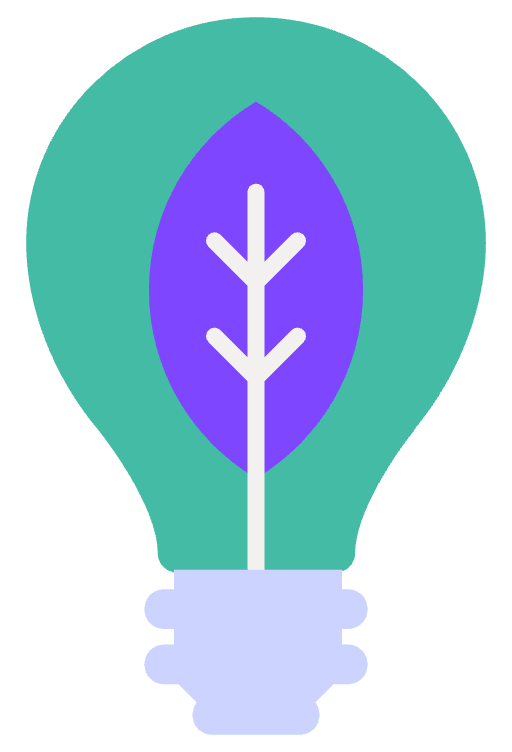 1000 pramonės įmonių darbuotojų

Bus apmokyti žiedinei pramonei reikalingiems įgūdžiams įgyti.
ŠESD emisija kasmet mažės 129 tūkst. t.
Įgyvendinus EIMIN priemones kenksmingųjų dujų išmetimas pramonėje mažės.
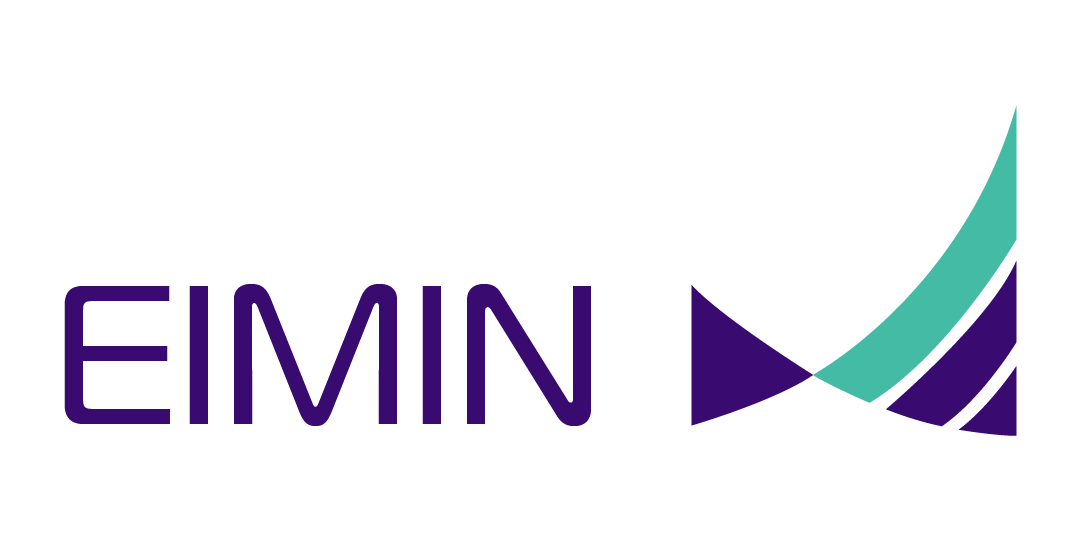 Skatinom verslą(1)
1.
2.
Verslui palankūs mokesčiai 
Nuolat dirbame, kad verslo apmokestinimas būtų racionalus, esame vieninteliai, kurie griežtai nepritaria papildomam verslo apmokestinimui.
Pagalba verslui 

Kasmet „Invegoje“ sukurtais įrankiais pasinaudoja beveik 200 Lietuvos įmonių, o Inovacijų agentūra įvairias paslaugas teikia kas antrai Lietuvos įmonei.
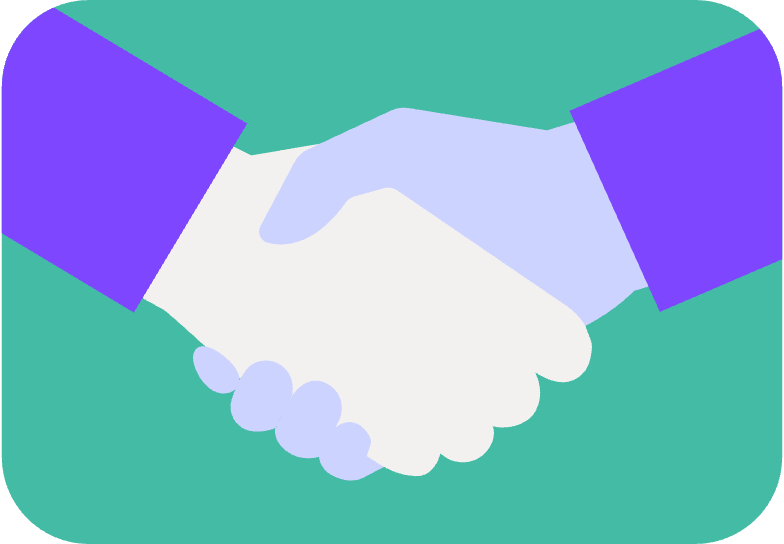 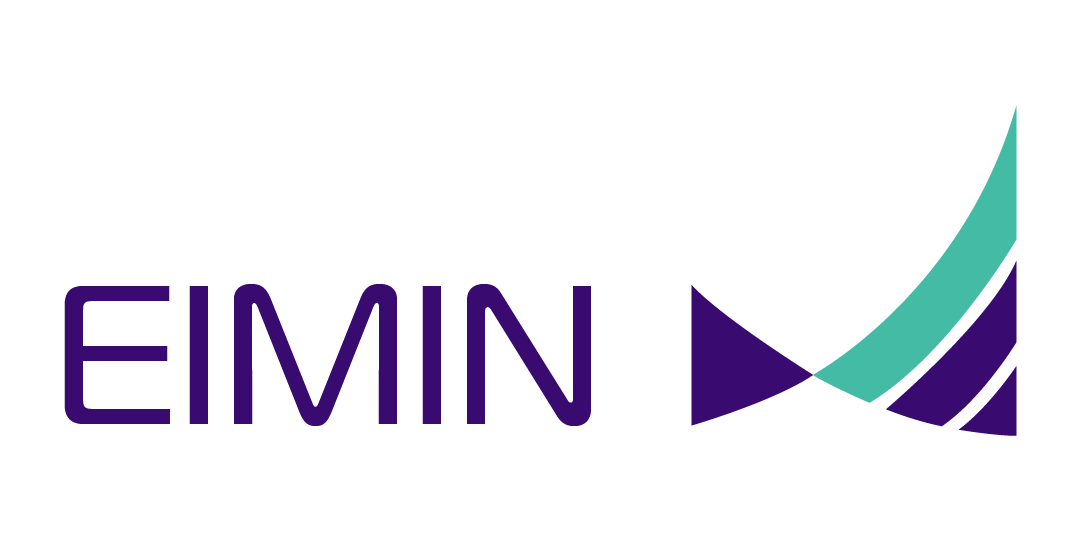 Skatinom verslą(2)
Vaikus mokome verslo paslapčių 
Apmokyta 10 000 mokinių.Tarptautiniais duomenimis, į vaikų verslumą investuotas 1 Eur atneša 45 Eur grąžą.
4.
3.
5.
6.
Sidabrinė ekonomika
 „Startuok nuo 50+“ jau sulaukė 250 dalyvių 6 Lietuvos miestuose: Birštone, Kėdainiuose, Panevėžyje, Rokiškyje, Visagine ir Utenoje.
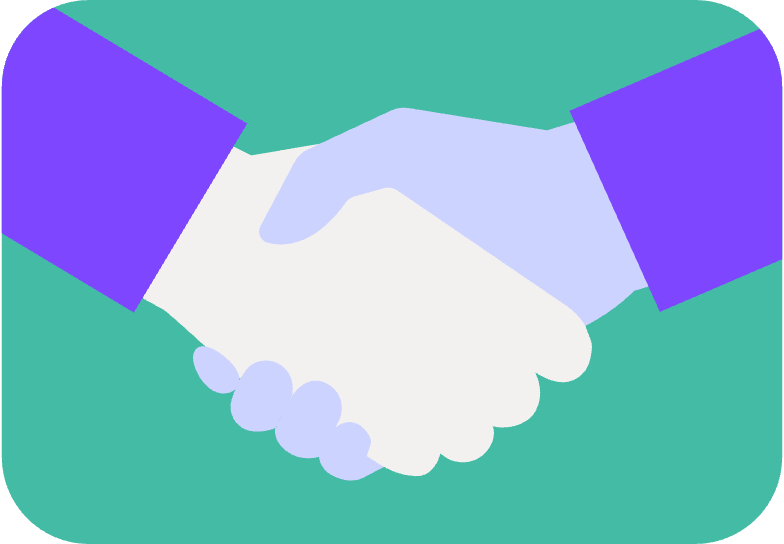 Plečiame bendradarbystės  centrų „Spiečius“ tinklą

Verslumo įgūdžius ugdė 800 pradedančiųjų verslų. Narių apyvarta prisijungus prie „Spiečiaus“ augo 60 proc.
Pirmoji pasaulyje skaitmeninio verslumo programa 5–8 klasėms 
Programoje dalyvaus apie 2400 mokinių.
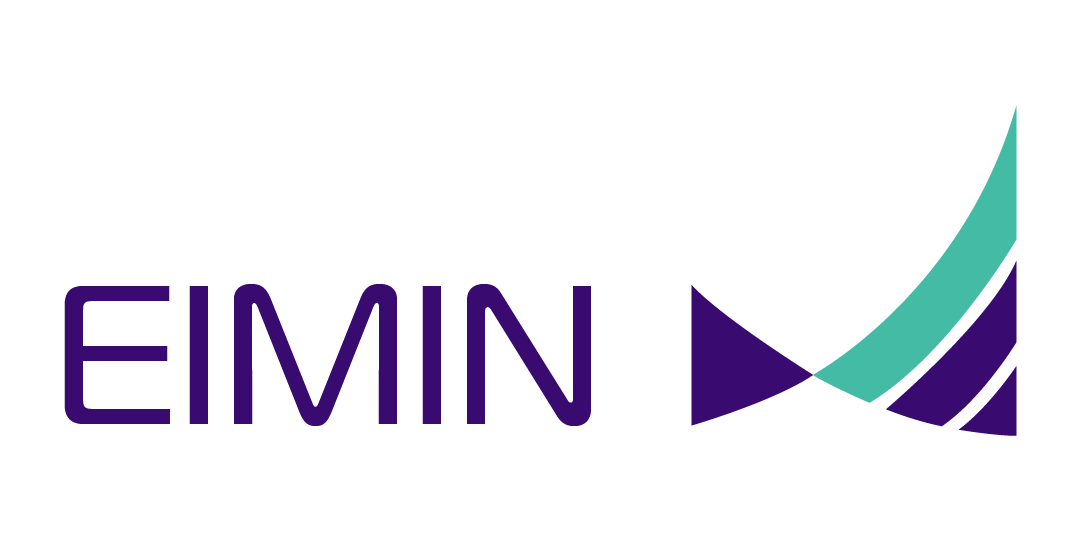 Kovojome su biurokratija
Administracinės naštos mažinimas 
Per ketverius metus administracinė našta sumažėjo 34 mln. Eur.
2.
1.
3.
4.
5.
Pažangi 
verslo priežiūra
Net 35 verslo priežiūros institucijos pasiekė aukščiausius vertinimo rezultatus. Bendras pažangos lygis pakilo iki 7,2 balo iš 10.
Skaičiuojame prisitaikymo prie reguliavimo naštą
Prisitaikymo išlaidos sudaro net 86 proc. išlaidų sumos. Naujos metodikos mokyta beveik 1500 specialistų.
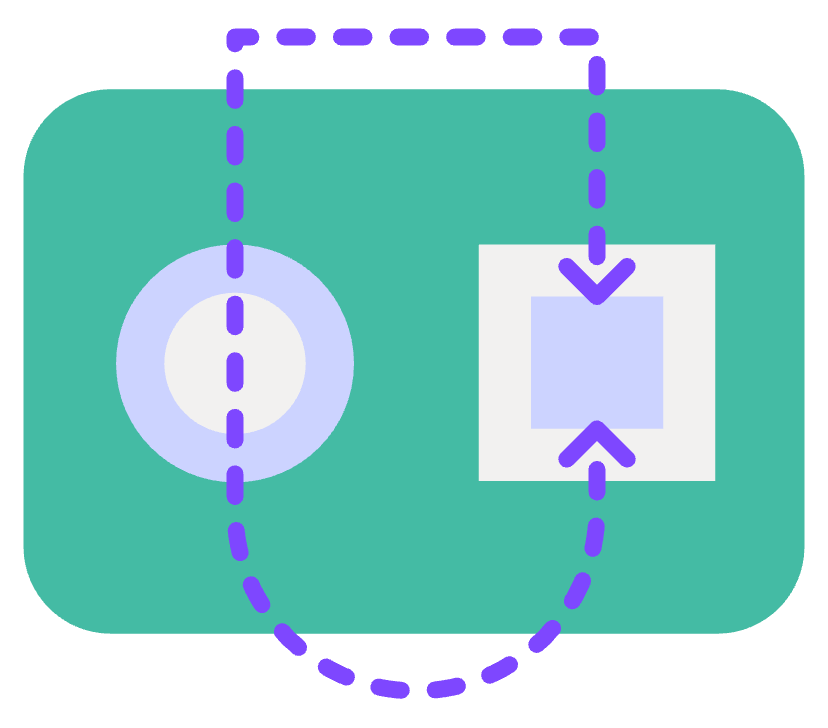 Tvarkomės su licencijomis
Vykdome licencijavimo modernizavimą – 115 šiuo metu fizinių licencijų taps skaitmeninėmis.
Inovatyvūs 
viešieji pirkimai 
Siekiama padėti pirkimų vykdytojams ir paskatinti juos vykdyti daugiau inovatyvių viešųjų pirkimų.
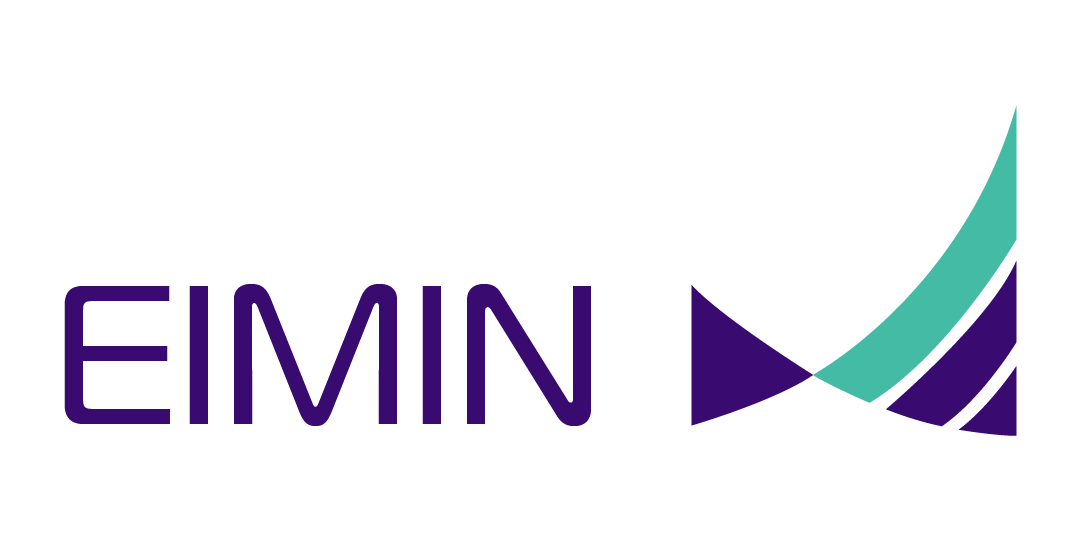 Investavome į ateitį
Atverta daugiau duomenųAtvirų duomenų sukurta rinka Lietuvoje siekia 566 mln. Eur – apie 1,2 proc. BVP.
2.
1.
3.
Kylame pagal tarptautiniusreitingus 
Pagal pasaulio inovacijų indeksą – į 34 vietą.
Pagal Europos elektroninės valdžios reitingą –  į 6 vietą.
Pagal Jungtinių Tautų laimės indeksą – į 19 vietą.
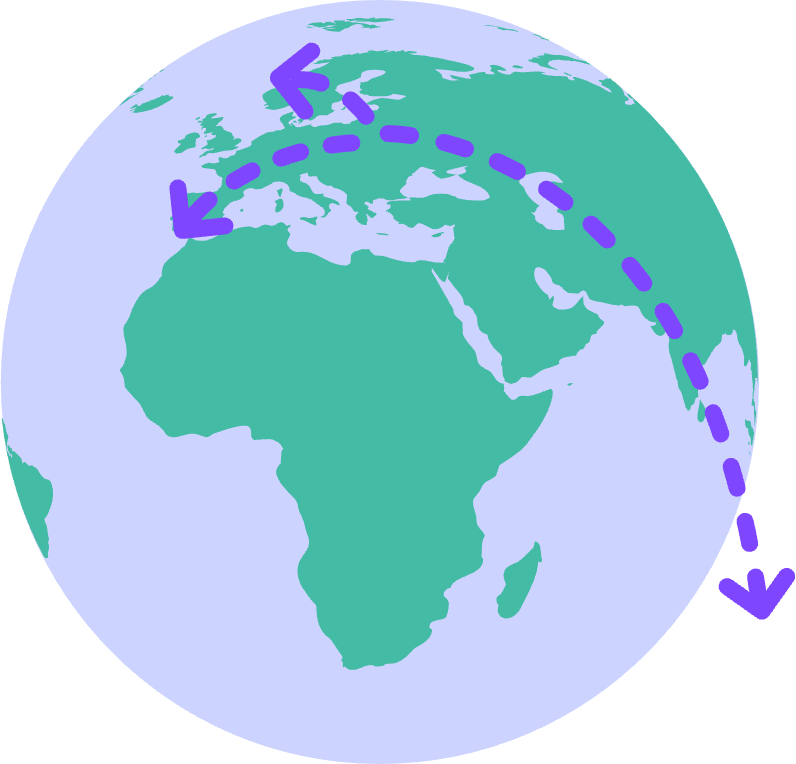 Saugesni iratsakingai valdomi valstybės ištekliaiLietuvos duomenys, saugomi privačiuose ir viešuosiuose centruose, padės ginantis nuo kibernetinių atakų, užtikrins sklandžią valstybės institucijų veiklą. 
204 valstybės institucijų informacinių sistemų duomenys perkelti į naują centralizuotai valdomą IRT infrastruktūrą.
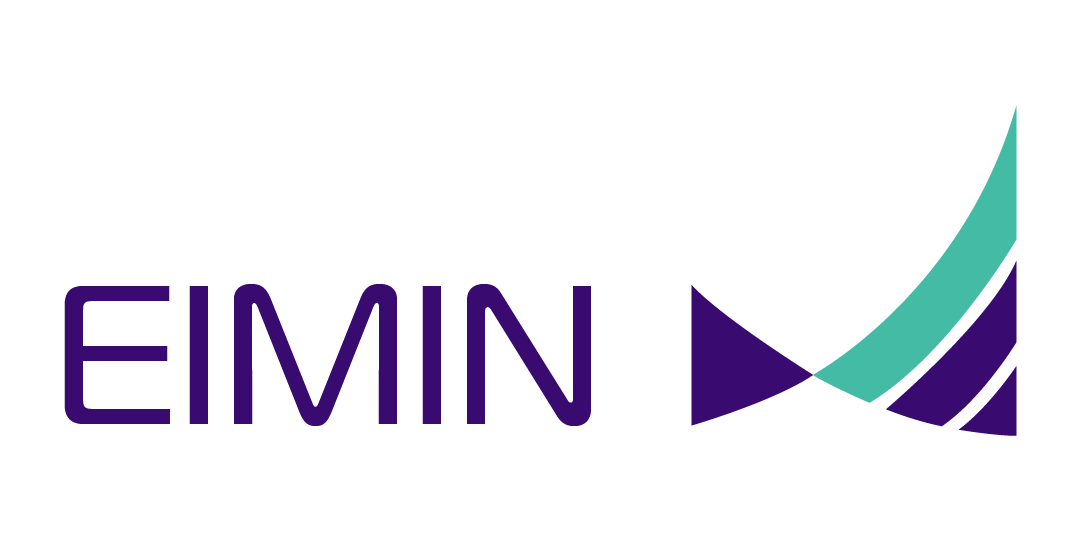 Tikėjome talentais
2.
1.
3.
4.
Lietuviai grįžta į LietuvąKetvirti metai iš eilės į šalį grįžta daugiau Lietuvos piliečių nei išvyksta. Nuo 2021 metų sugrįžo 25 tūkst. daugiau nei išvažiavimo Lietuvos piliečių.
Diasporai palankus darbdavysKartu su darbdaviais Lietuvoje bus kuriamos diasporai priimtinos 
darbo vietos.
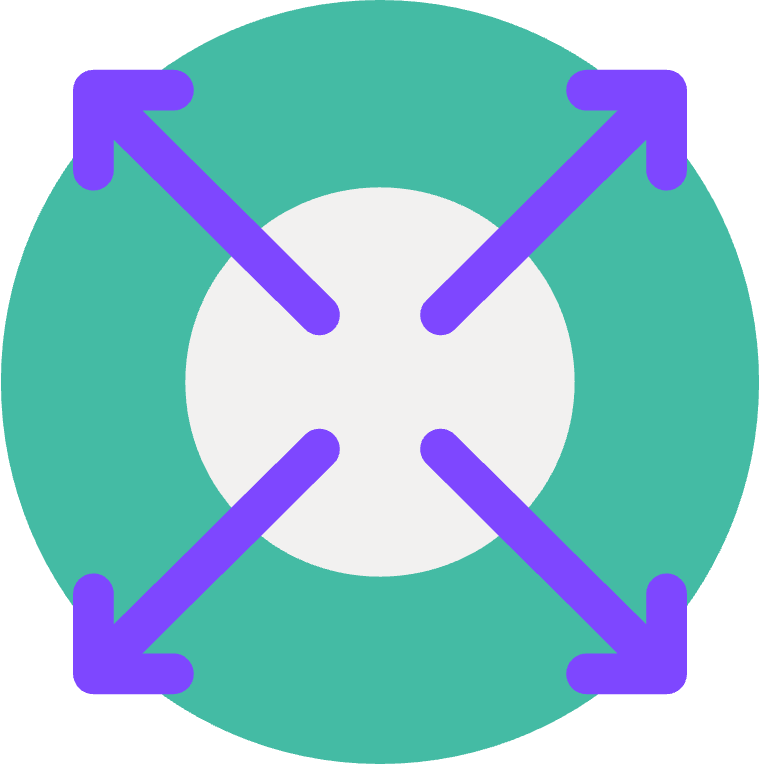 Ugdome naujus talentus Talentams, kurie reikalingi Lietuvos regionams, ugdyti –dar 260 stipendijų.
„International house“ 
Birželį tinklas atėjo į Klaipėdą ir čia aptarnavo daugiau nei 
1 tūkst. klientų.
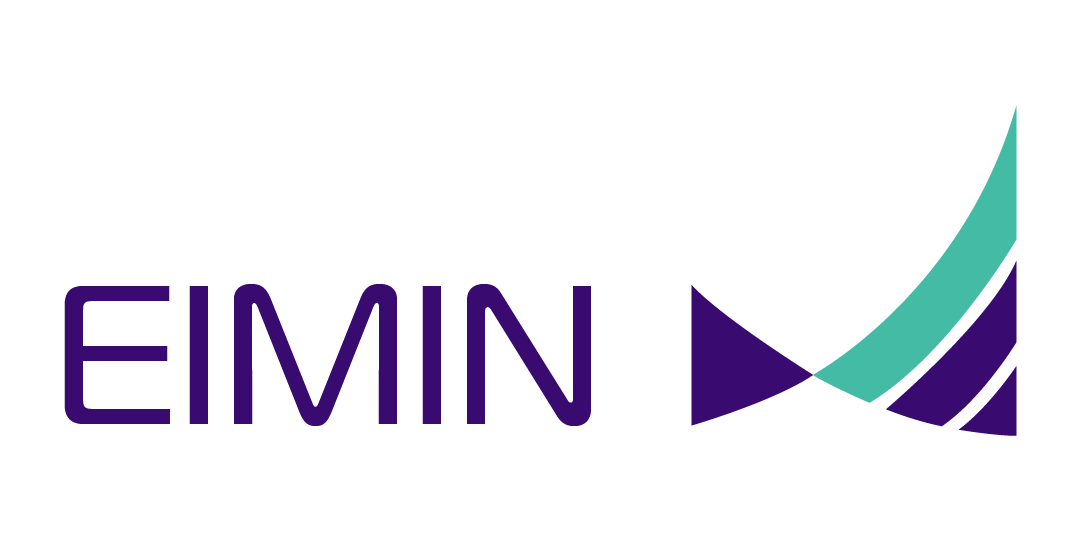 Palaikėme Ukrainos kovą
2.
1.
3.
4.
Įtraukiame verslą Sukurtas katalogas, kuriame teikiama informacija apie galimybes investuoti į Ukrainos atstatymą ir dalyvauti jame.
Nauji darbai  „Ateities mokykla Ukrainai“ ir skaitmeninio miestų planavimo 3D priemonės projektai. Dalyvaujame Pasaulio banko Ukrainos
atstatymo iniciatyvoje.
Aprūpiname Ukrainos vaikus kompiuteriais su programine įranga.
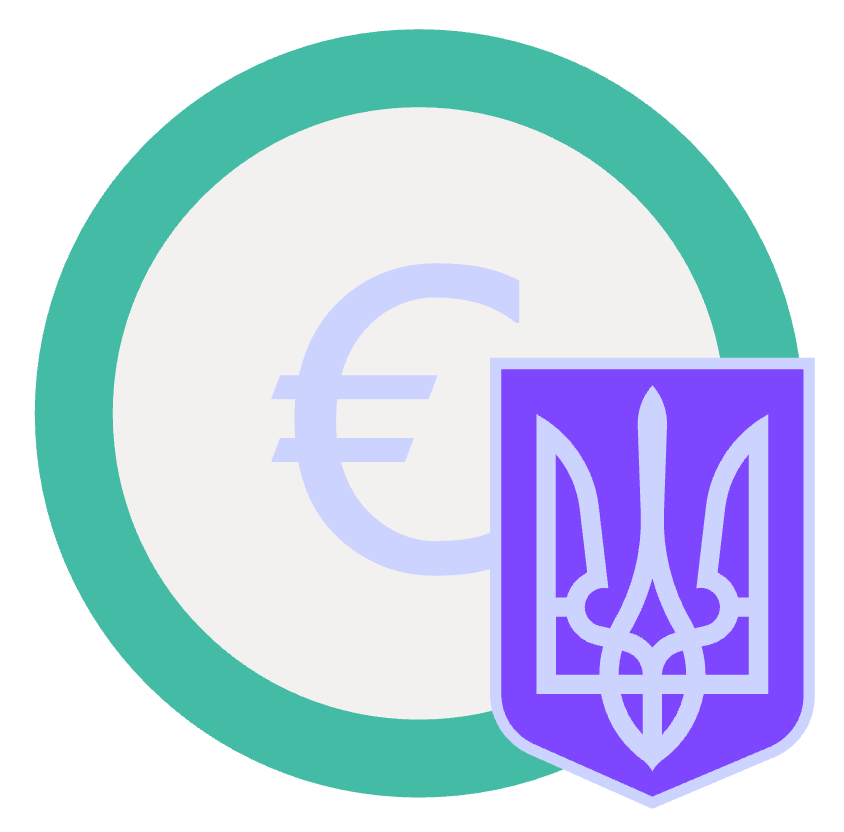 Atstatymo projektaiBaigta mobilioji gyvenvietė Borodiankoje, renovuotas darželis Irpinėje, renovuota mokykla Borodiankoje, modernizuotas elektros tinklas Mykolajive.
Strateginės prekėsDar labiau ribojamas prekių iš Lietuvos į trečiąsias šalis eksportas, siekiant sumažinti šių prekių panaudojimo 
kare riziką.
[Speaker Notes: Pradėtas įgyvendinti projektas „Įjunkime ateitį: įrenginių koalicija Ukrainos vaikams“ skirtas aprūpinti Ukrainos vaikus mokymuisi reikalingais kompiuteriais su programine įranga (planuojama įsigyti ir perduoti iki 288 kompiuterių).]
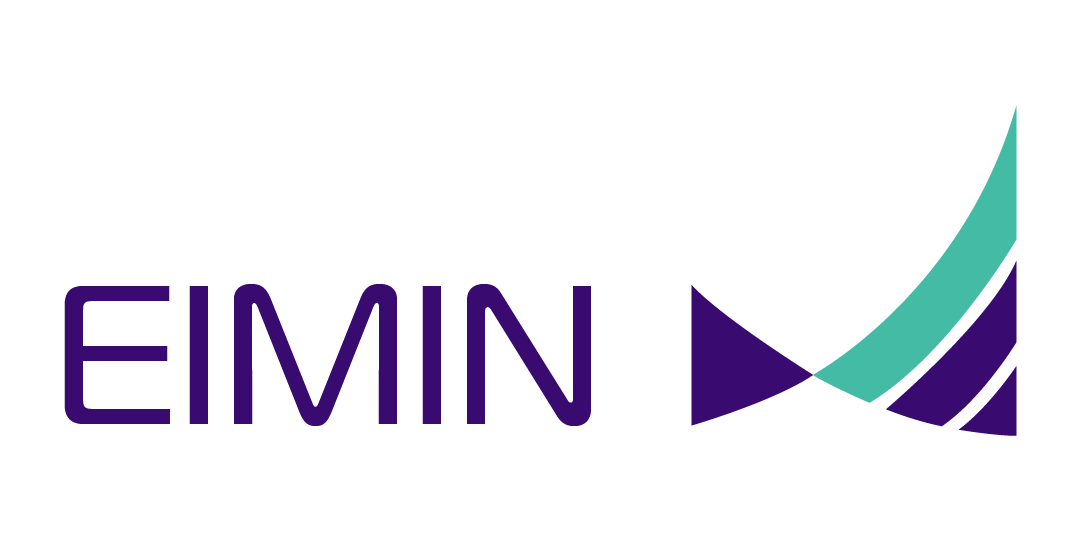 Auginome turizmą
3.
1.
2.
Strateginės skrydžių kryptysPasirašytas susitarimas užtikrins tvarius skrydžius ir keleivių srautus svarbiomis kryptimis.
Turistai grįžta į LietuvąTuristų skaičius grįžta į priešpandeminį lygį, o jų išleidžiama suma Lietuvoje siekia 2,4 mlrd. Eur.
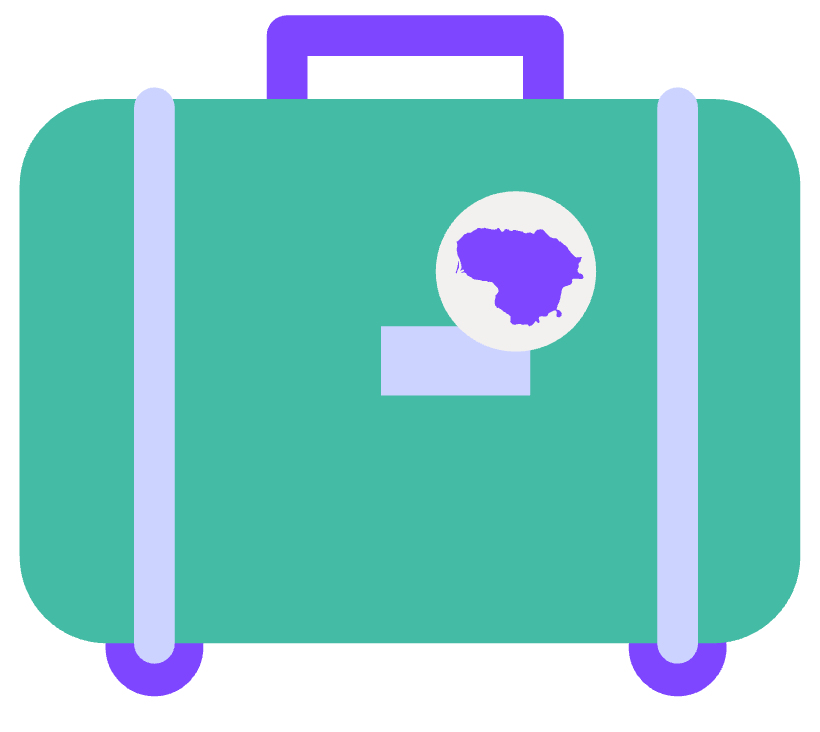 „Michelin“ Lietuvoje
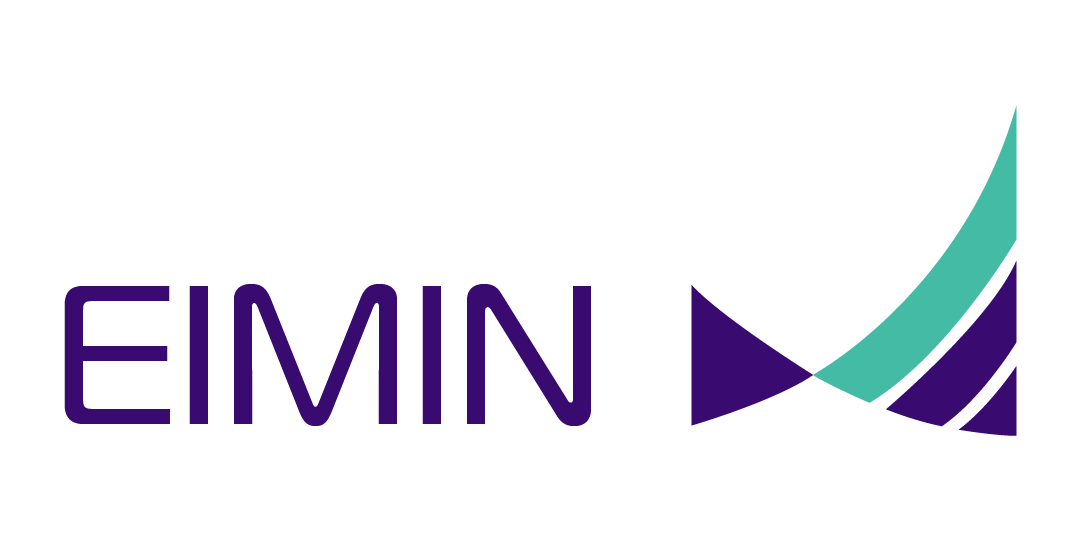 Tobulinome viešuosius pirkimus
Viešųjų pirkimų centralizavimo reforma

Mažina administracinę naštą. 2023 m. tai padėjo 19,7 proc. padidinti tiekėjų skaičių 
VšĮ CPO LT el. kataloge.
Tiekėjų vertinimo nacionalinio saugumo aspektu sistemos sukūrimas

Sudarytos teisinės galimybės iš pirkimų šalinti tiekėjus, kurie tiesiogiai ar netiesiogiai prisideda prie „nedraugiškų“ valstybių finansavimo.
3.
4.
2.
1.
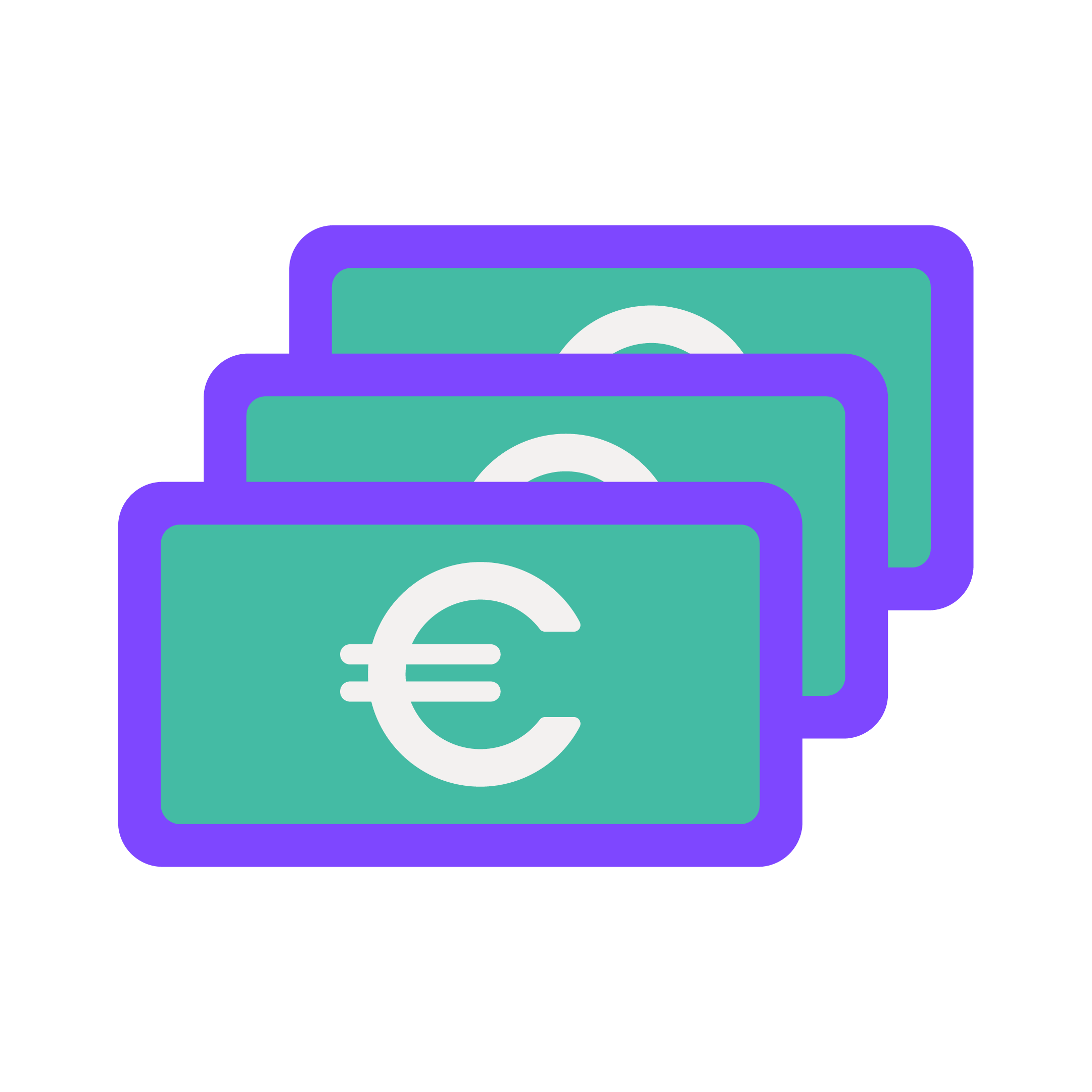 Viešųjų pirkimų
panaudojimas 
strateginiams valstybės tikslams

Auga žalieji pirkimai: 2023 m. Lietuvoje net 72 proc. pirkimų pagal skaičių ir 89 proc. pagal vertę yra žalieji. 
Skatinami inovatyvūs viešieji pirkimai.
Plačiau naudojami viešieji pirkimai visuomenės problemoms spręsti.
Konkurencijos skatinimas viešuosiuose pirkimuose

Ministerija finansavo projektą, kuriuo padedama smulkiajam ir vidutiniam verslui dalyvauti viešuosiuose pirkimuose.
[Speaker Notes: Viešųjų pirkimų centralizavimas. Viešųjų pirkimų centralizavimas savivaldybėse ir sveikatos apsaugos srities įstaigose mažina administracinę naštą bei korupcijos rizikas, leidžia standartizuoti procesus ir efektyviau naudoti valstybės biudžeto lėšas. Dėl to pirkimai tampa patrauklesni verslui. 
Viešųjų pirkimų panaudojimas strateginiams valstybės tikslams. Žaliųjų pirkimų srityje Lietuva padarė didžiulį proveržį. VPT duomenimis, 2023 m. Lietuvoje net 72 proc. pirkimų pagal skaičių ir 89 proc. pagal vertę yra žali (2024 m. 94 proc. pirkimų). Taip pat didelis dėmesys skiriamas inovatyvių viešųjų pirkimų skatinimui. Lietuva taip pat siekia plačiau naudoti viešuosius pirkimus visuomenės problemoms spręsti (lyčių lygybei ir nediskriminavimui užtikrinti, tinkamoms darbo sąlygoms skatinti, socialiai pažeidžiamų asmenų įdarbinimui ir pan.).
Tiekėjų vertinimo nacionalinio saugumo aspektu sistemos sukūrimas. Siekiant užkirsti kelią galimoms nacionalinio saugumo pažeidimo rizikoms, sudarytos teisinės galimybės iš pirkimų šalinti tiekėjus, kurie tiesiogiai ar netiesiogiai prisideda prie „nedraugiškų“ valstybių finansavimo, t. y. yra įsteigti ar veiklą vykdo, ar jų prekės yra tiekiamos ar paslaugos teikiamos Vyriausybės nurodytoje valstybėje.
Konkurencijos skatinimas viešuosiuose pirkimuose. Konkurencijai skatinti VPT vykdė EIM finansuojamą projektą „Tiekėjų pritraukimas į viešuosius pirkimus“, kuriuo siekta nuosekliai padėti verslo subjektams, o ypač SVV, dalyvauti viešuosiuose pirkimuose ir tokiu būdu sukurti prielaidas vystyti verslą ir skatinti konkurencinę aplinką vidaus rinkoje.]
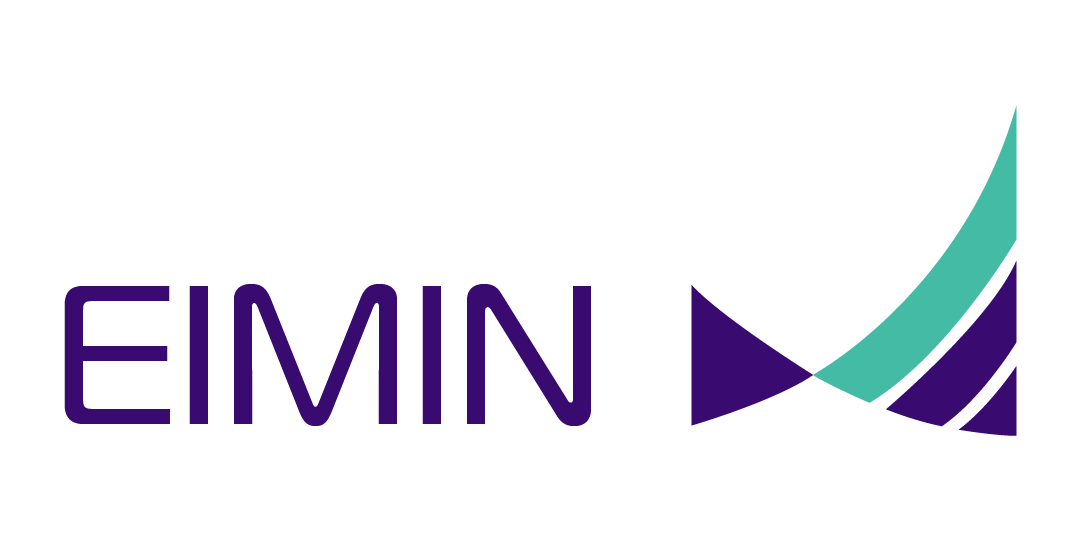 Kas toliau?
3.
1.
2.
Gynybos inovacijos

Skatinamos investicijos į gynybos ir saugumo pramonę, stiprinamas verslo ir mokslo bendradarbiavimas.
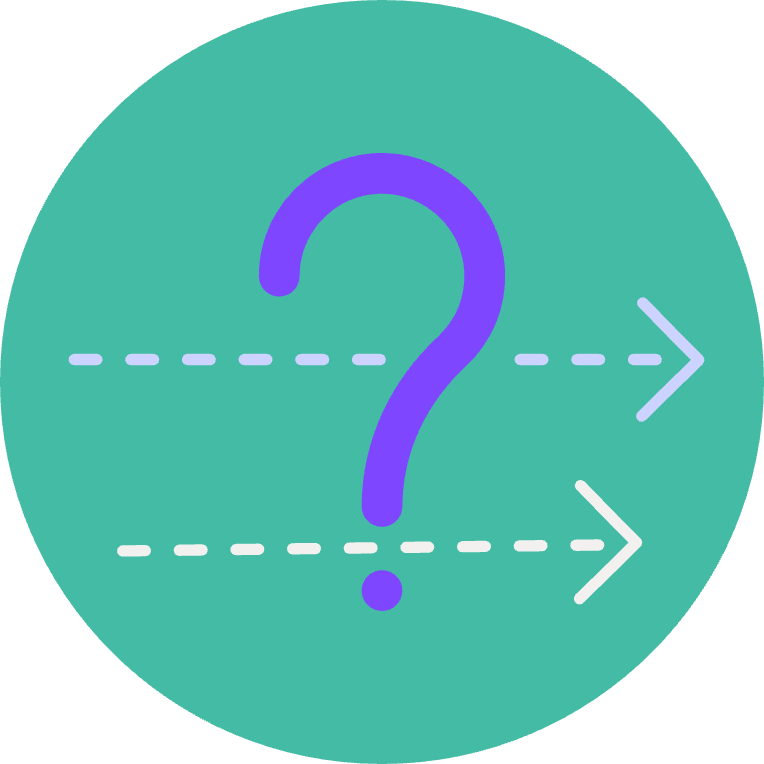 Biurokratijos mažinimas

Skirsime išskirtinį dėmesį biurokratijos mažinimui.
AI Govtech sprendimų diegimas
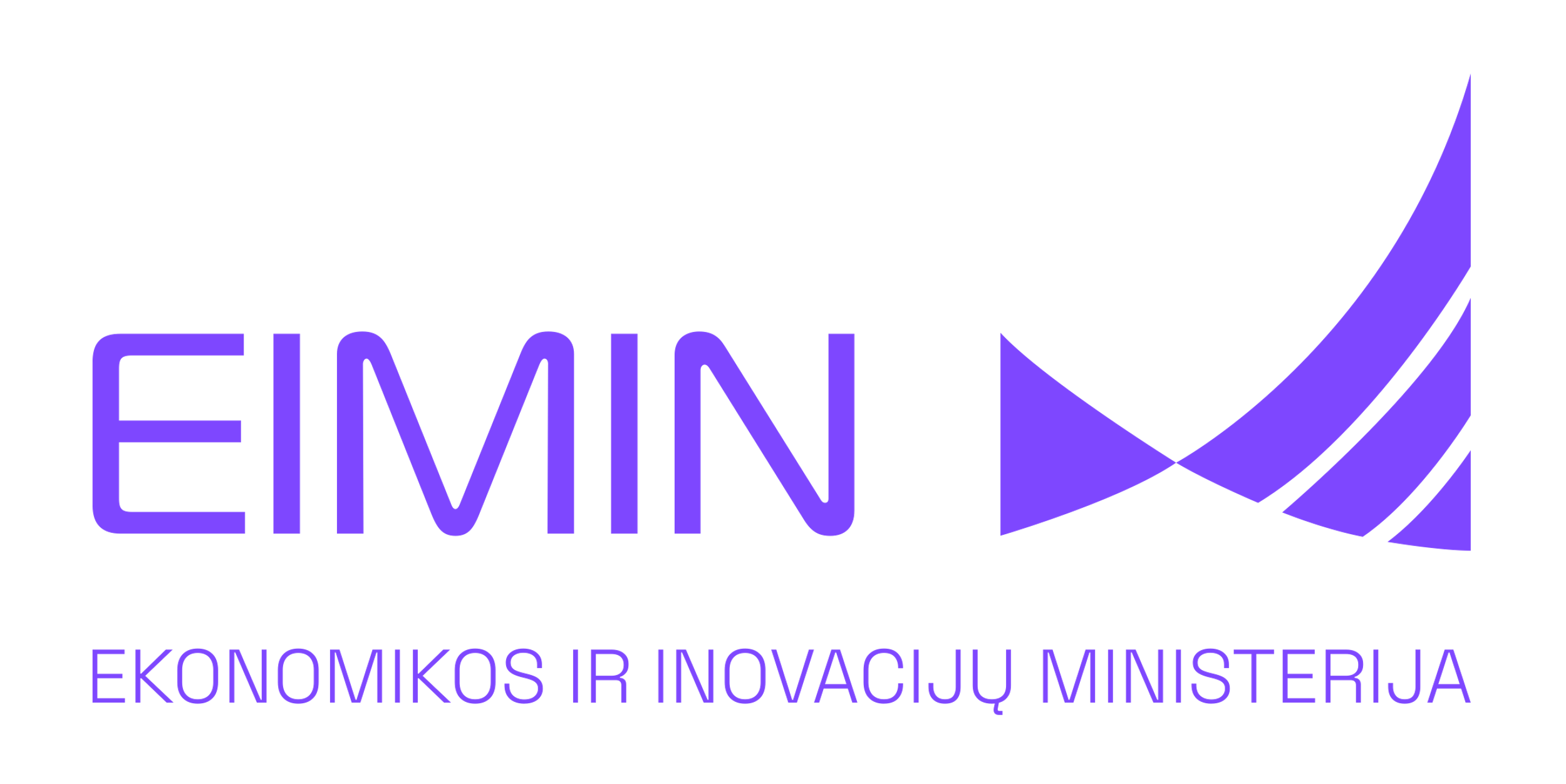 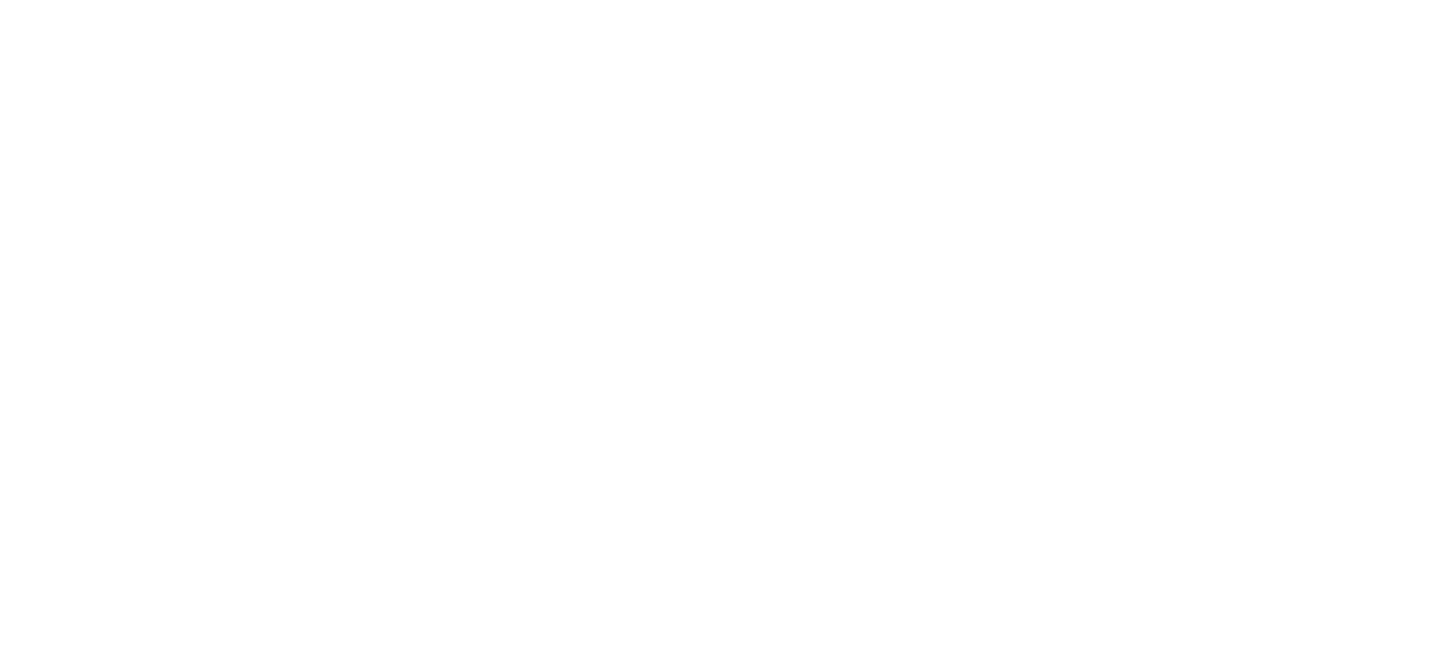 Ačiū
už dėmesį!